L’archéologie par le jeu
Aurore Bénard, médiatrice culturelle des Tours Mirandes
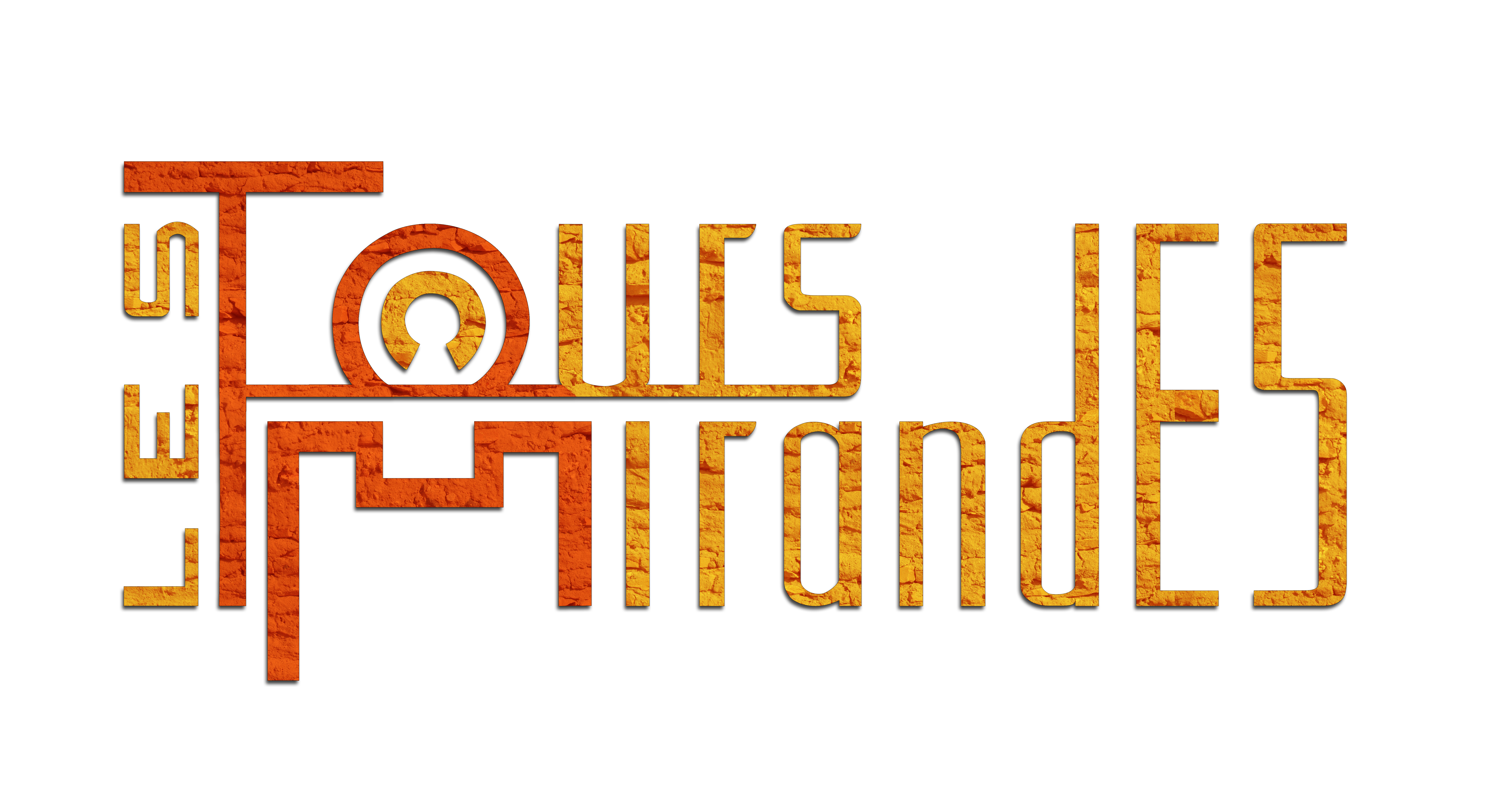 Les Tours Mirandes Vendeuvre du Poitou - SAINT-MARTIN-LA-PALLU
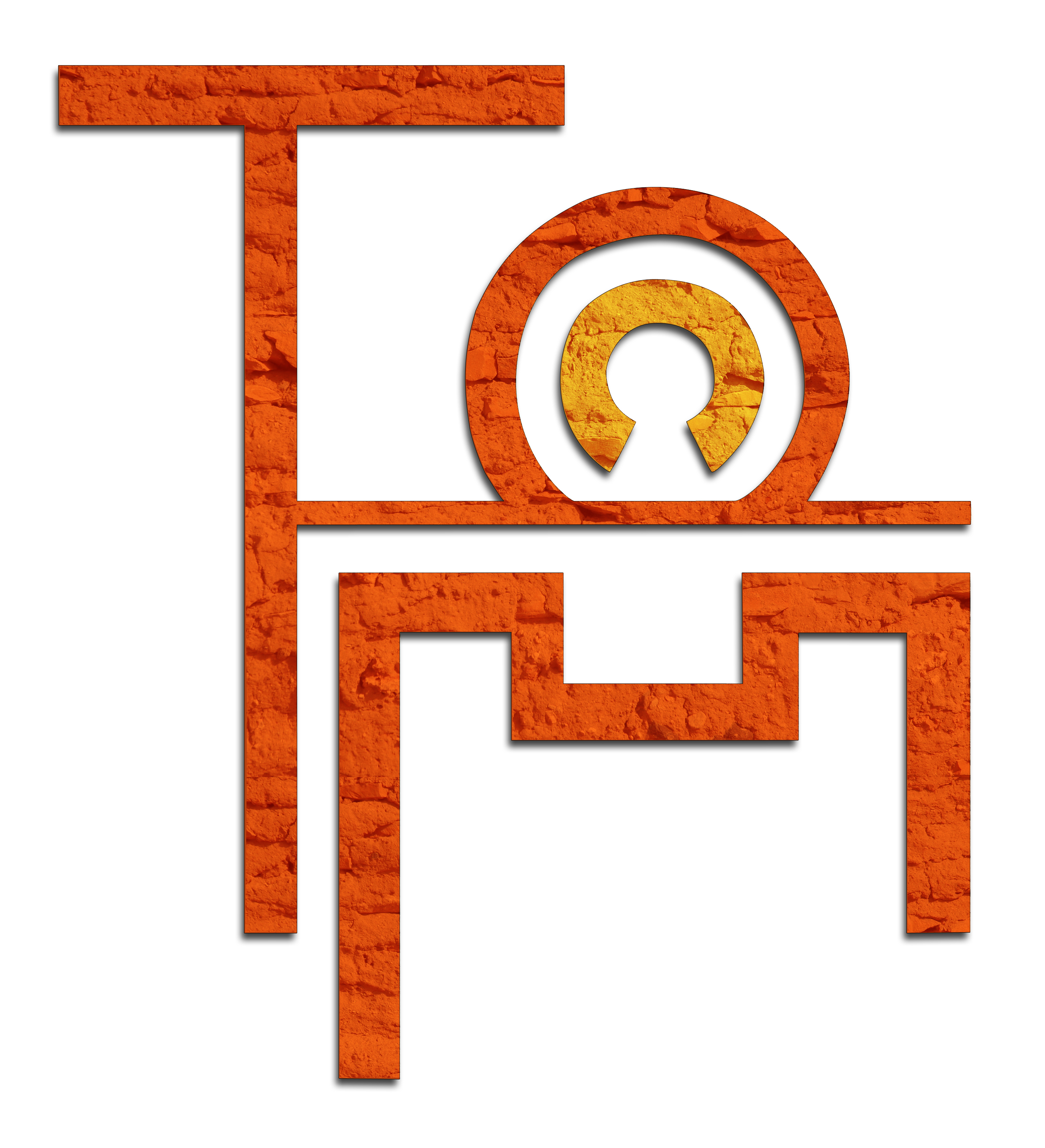 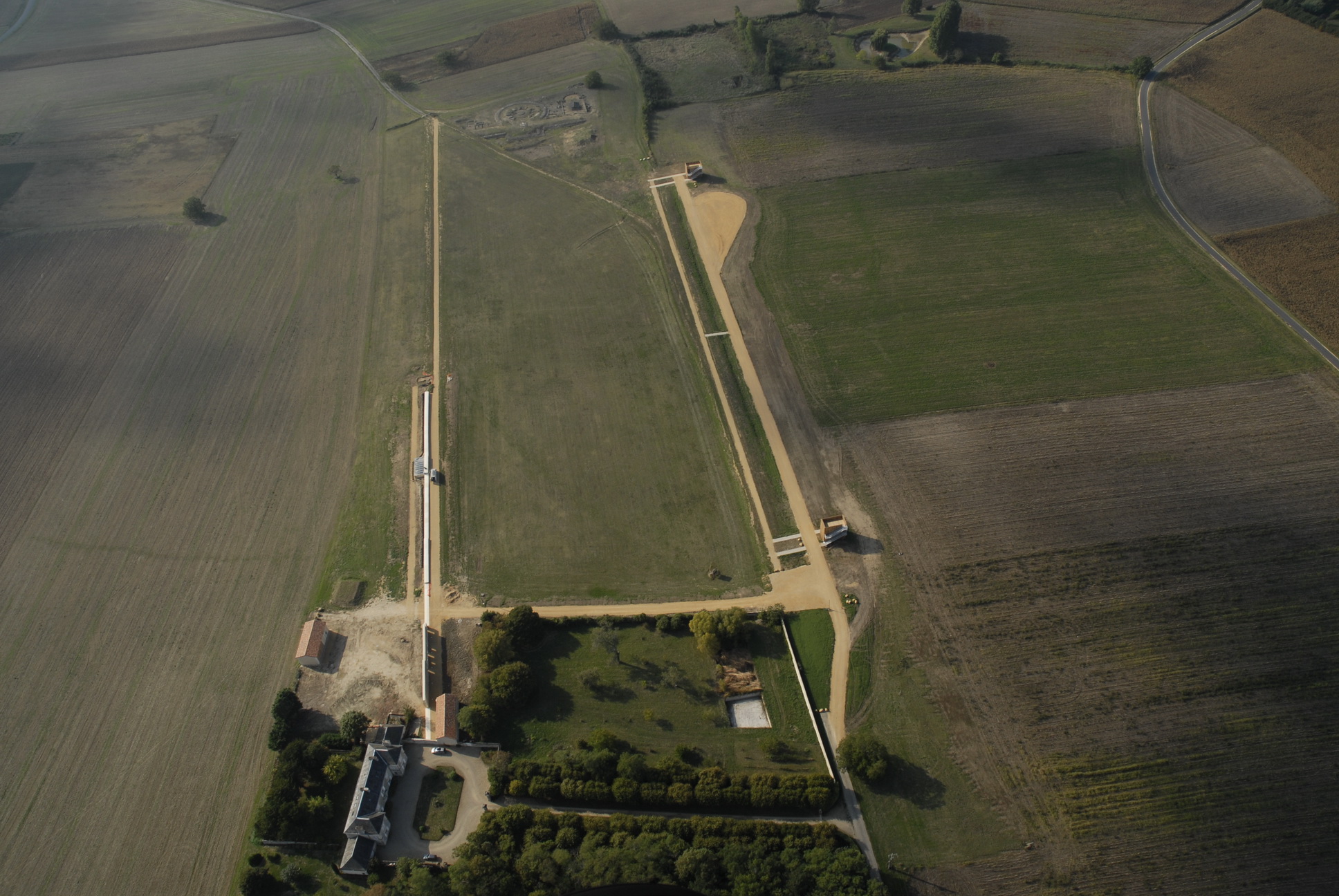 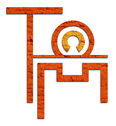 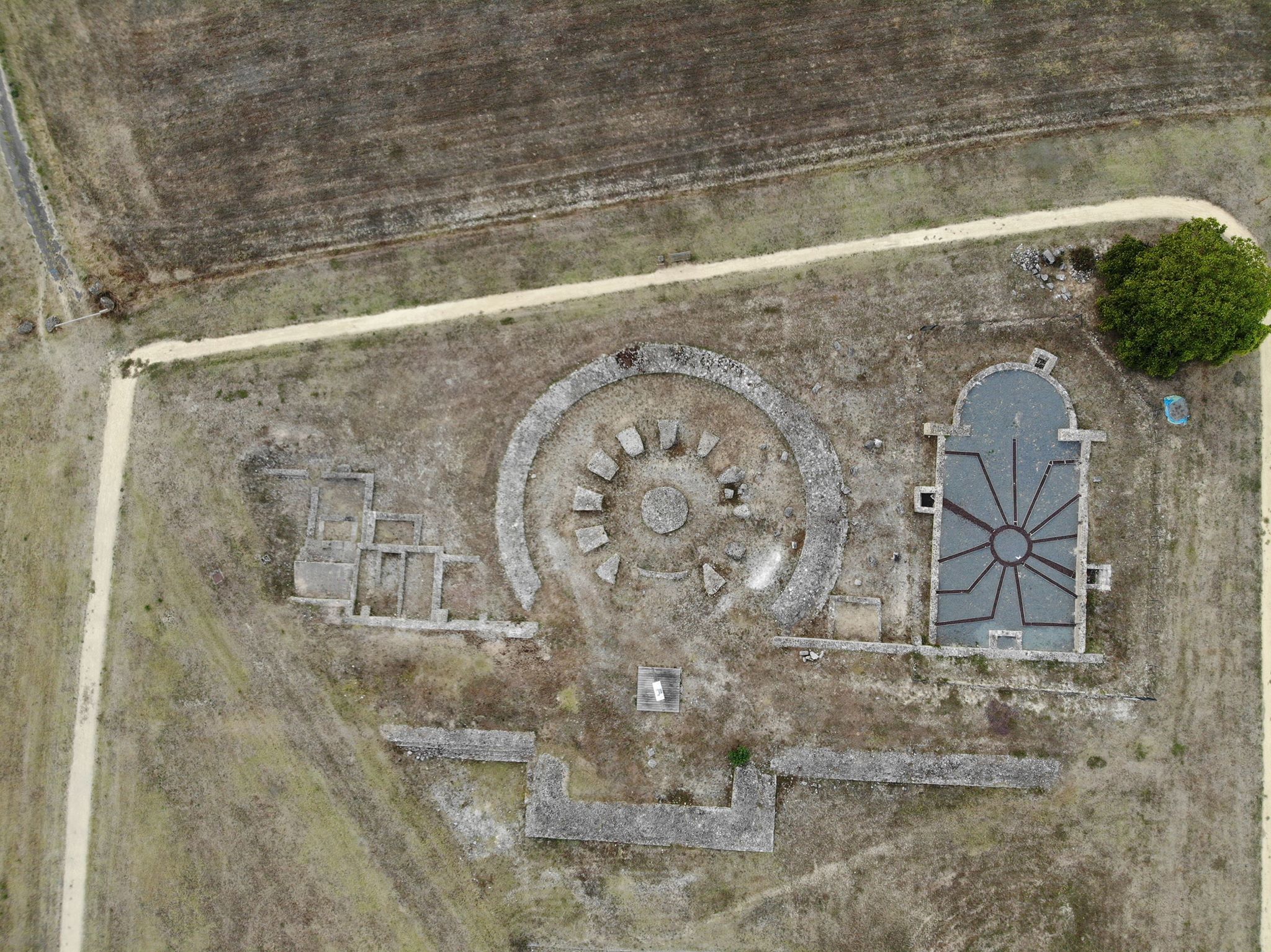 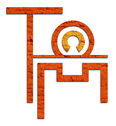 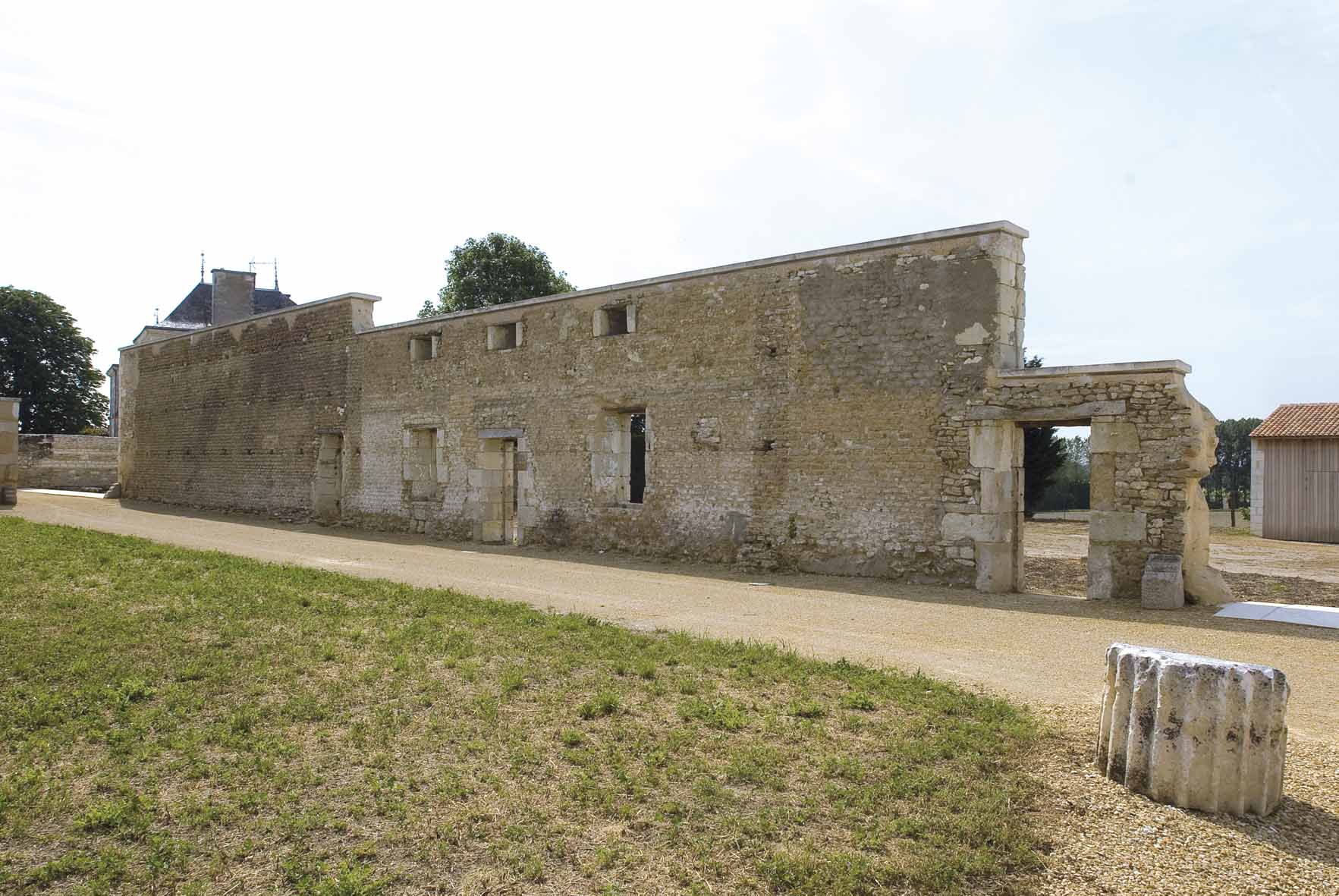 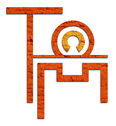 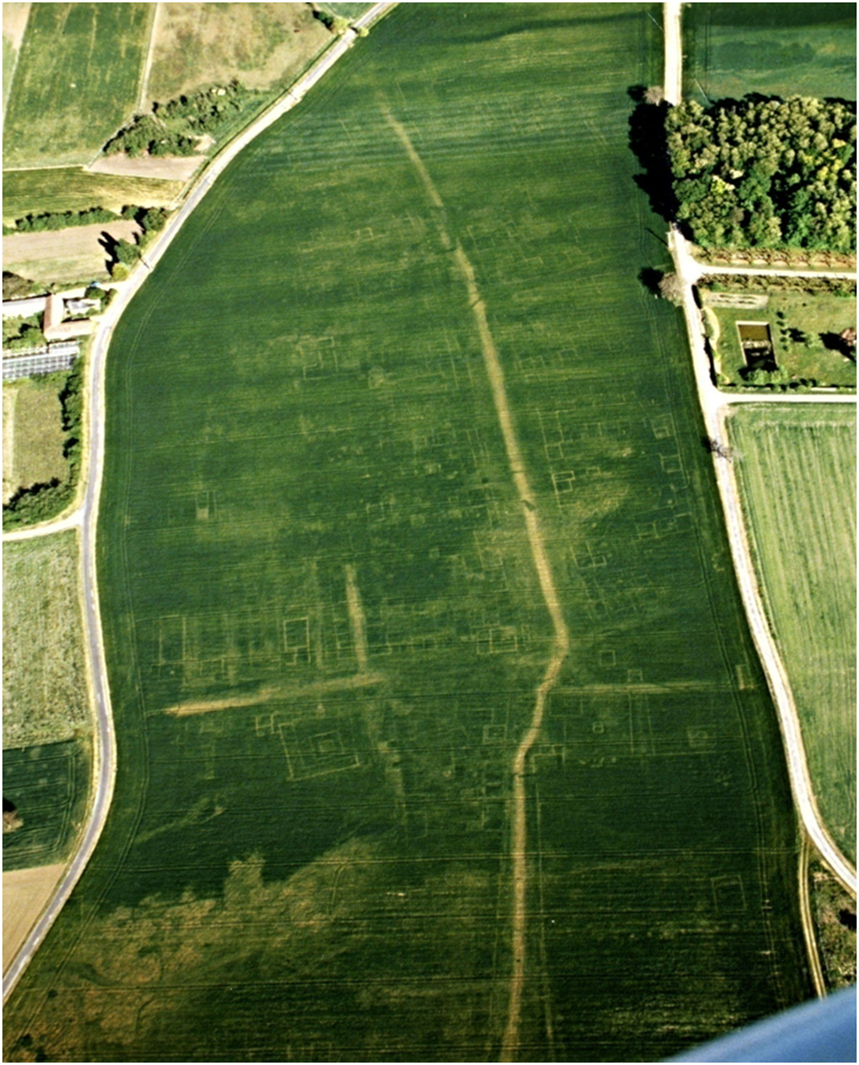 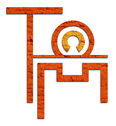 L’approche de l’archéologie par le jeu
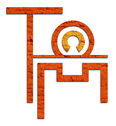 Astucius
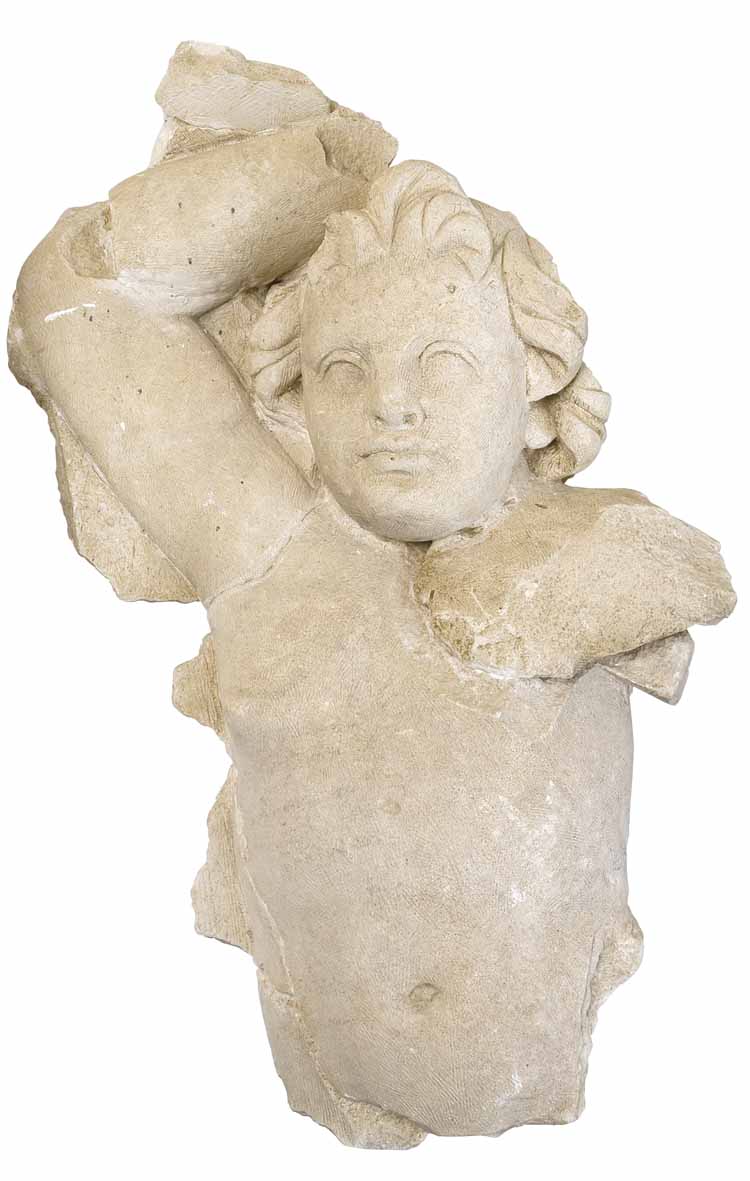 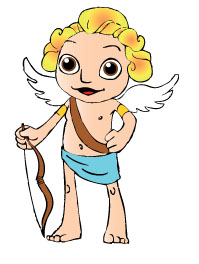 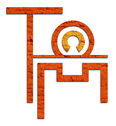 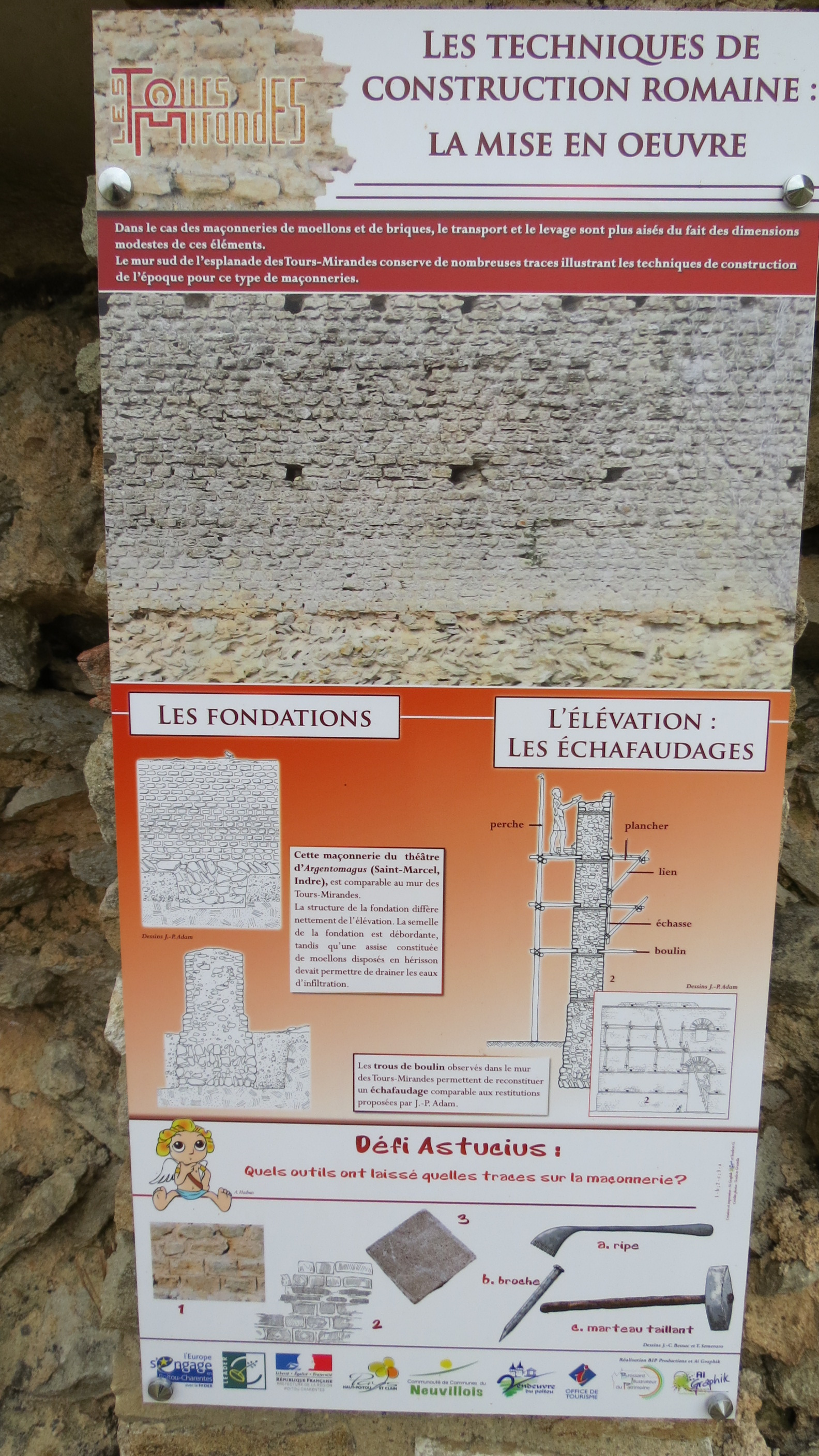 Panneaux extérieurs
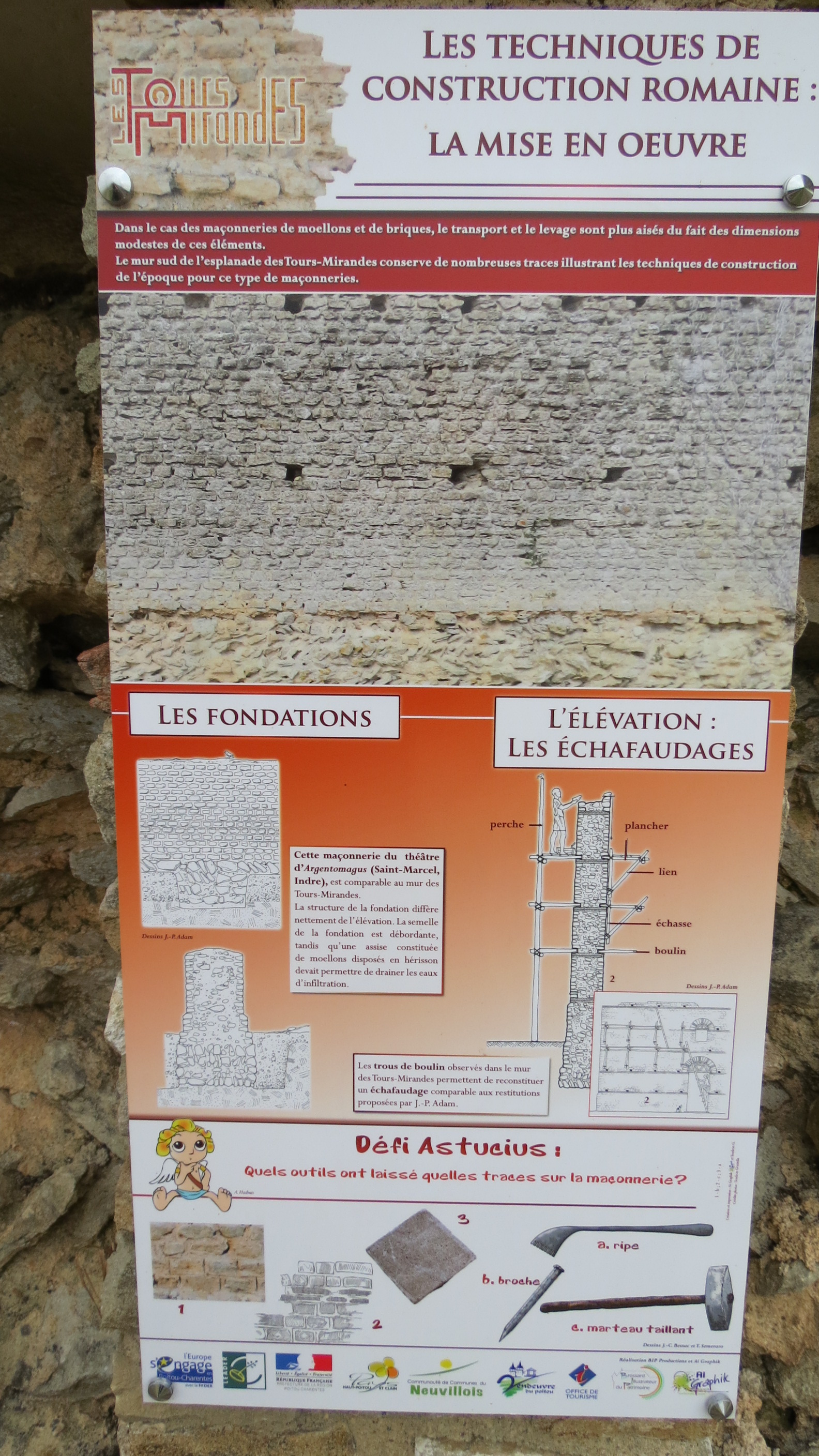 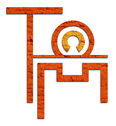 Les détournements de jeux
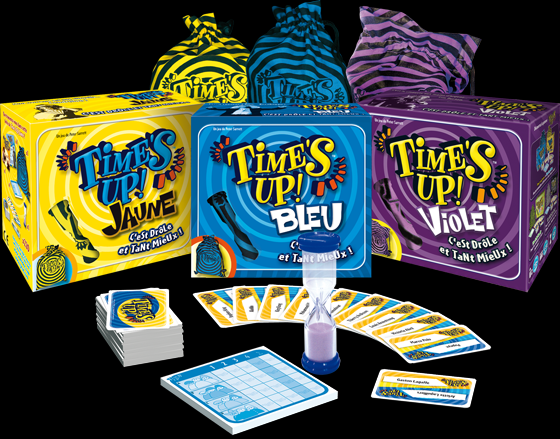 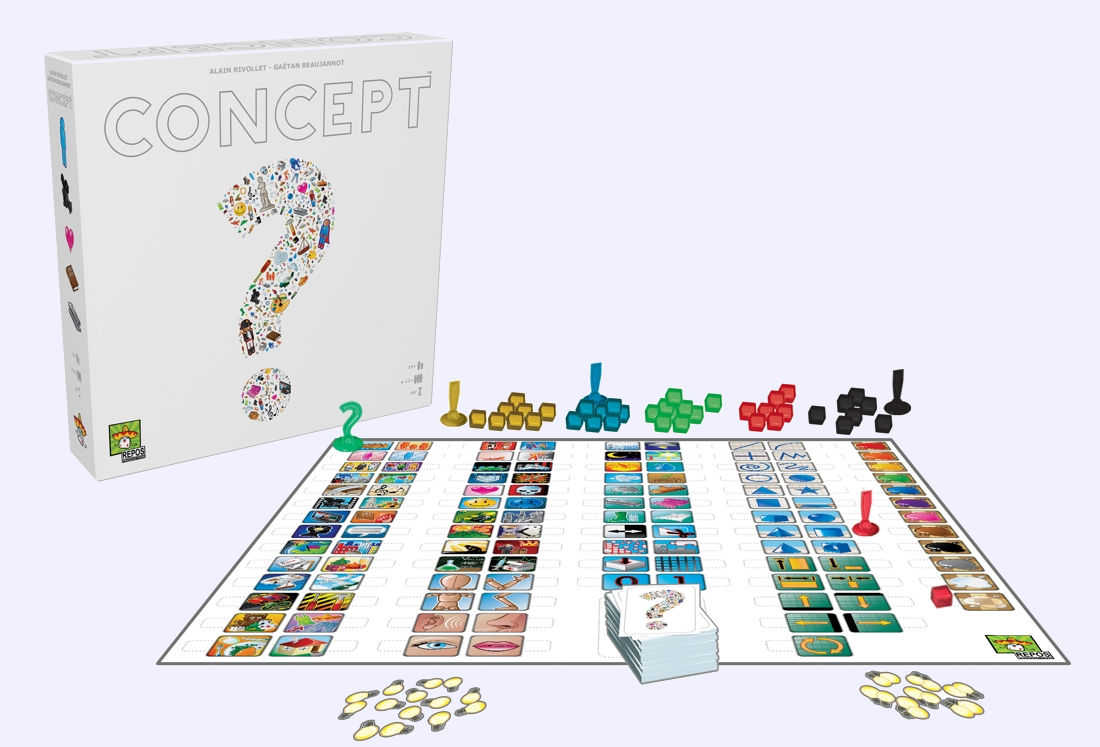 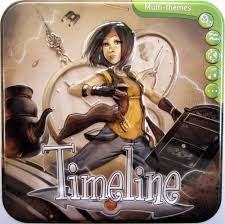 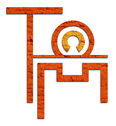 Le « jeu de piste »
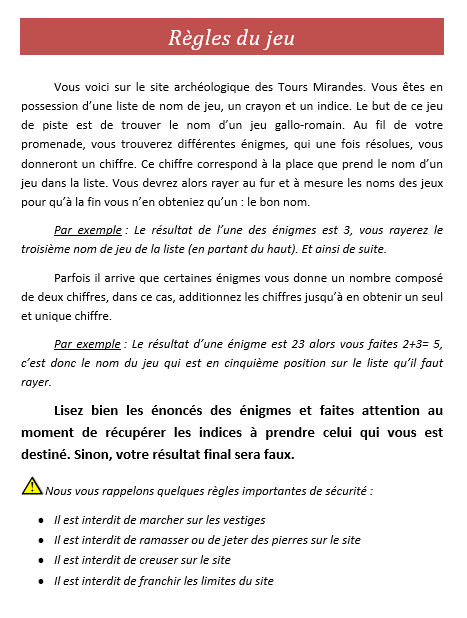 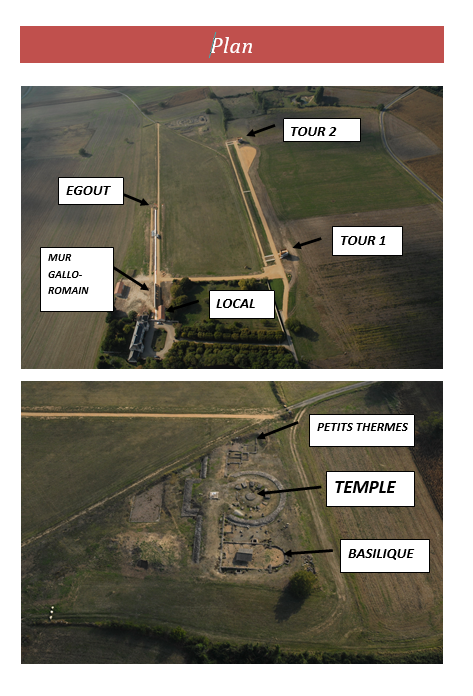 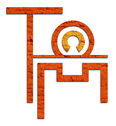 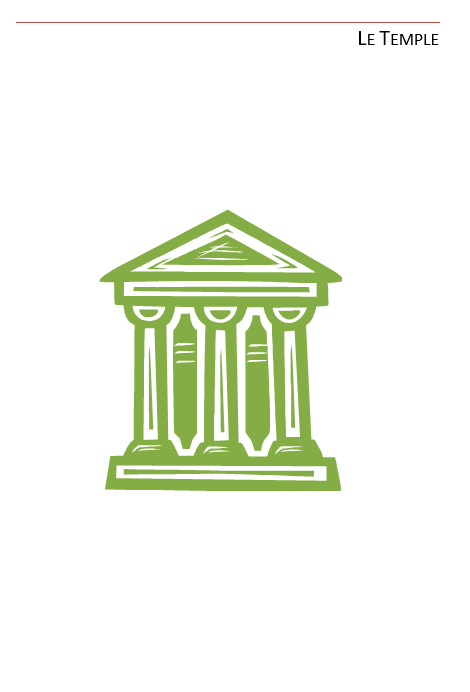 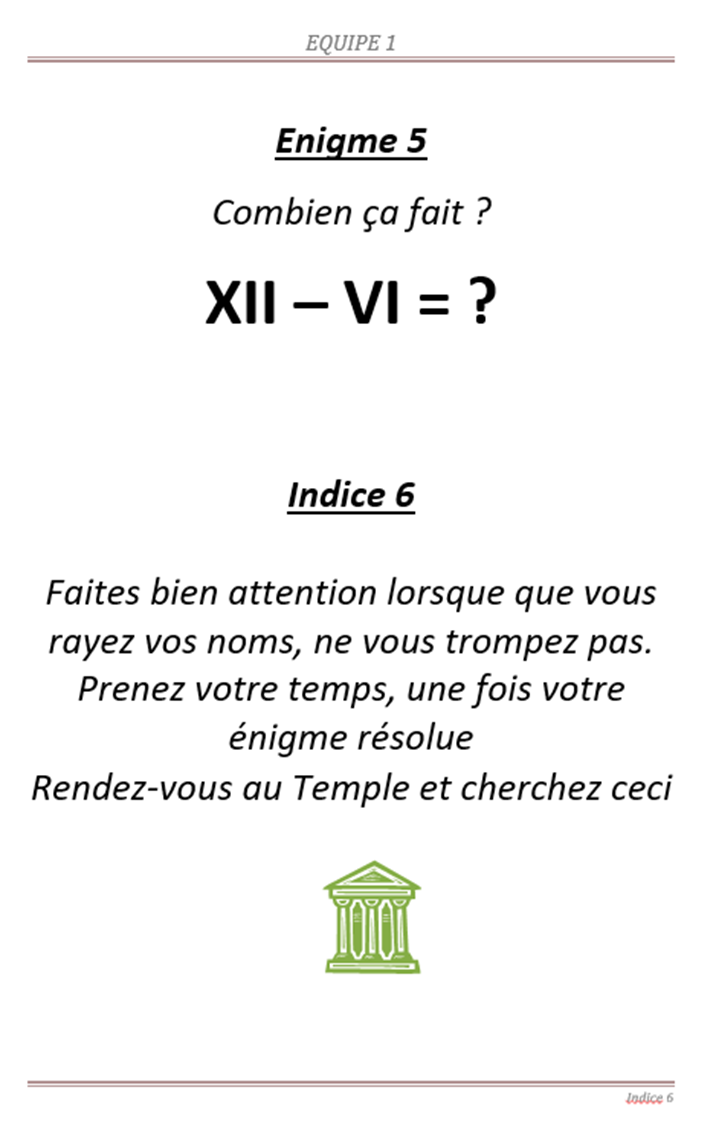 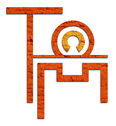